Rapid Review
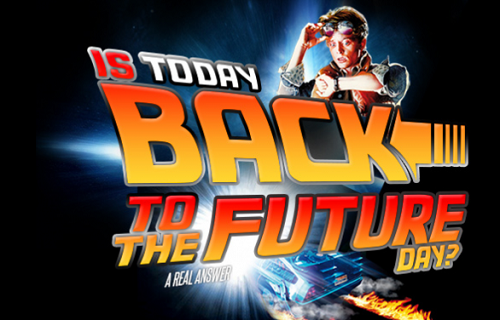 Topic of Diffusion & Osmosis … 
Key Points
Diffusion:
DOES NOT require energy (its passive)

Results in molecules moving from high concentration to low concentration

Occurs faster when molecules have higher kinetic energy
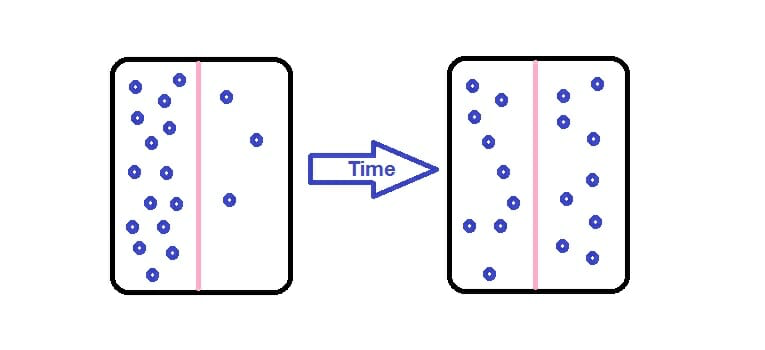 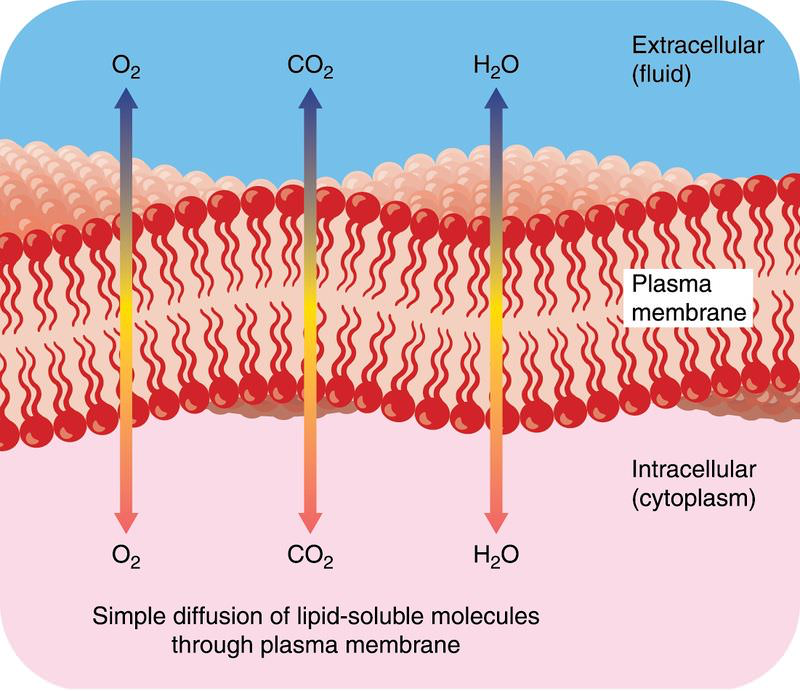 Key Points
Osmosis:
Water moves from high concentration to low
Solute concentration on either side of a membrane (tonicity) will determine direction water flows
Compared to the cell a solution can be hypotonic, isotonic or hypertonic
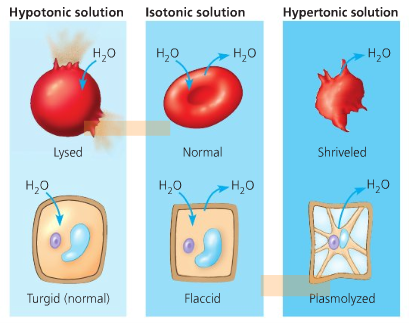 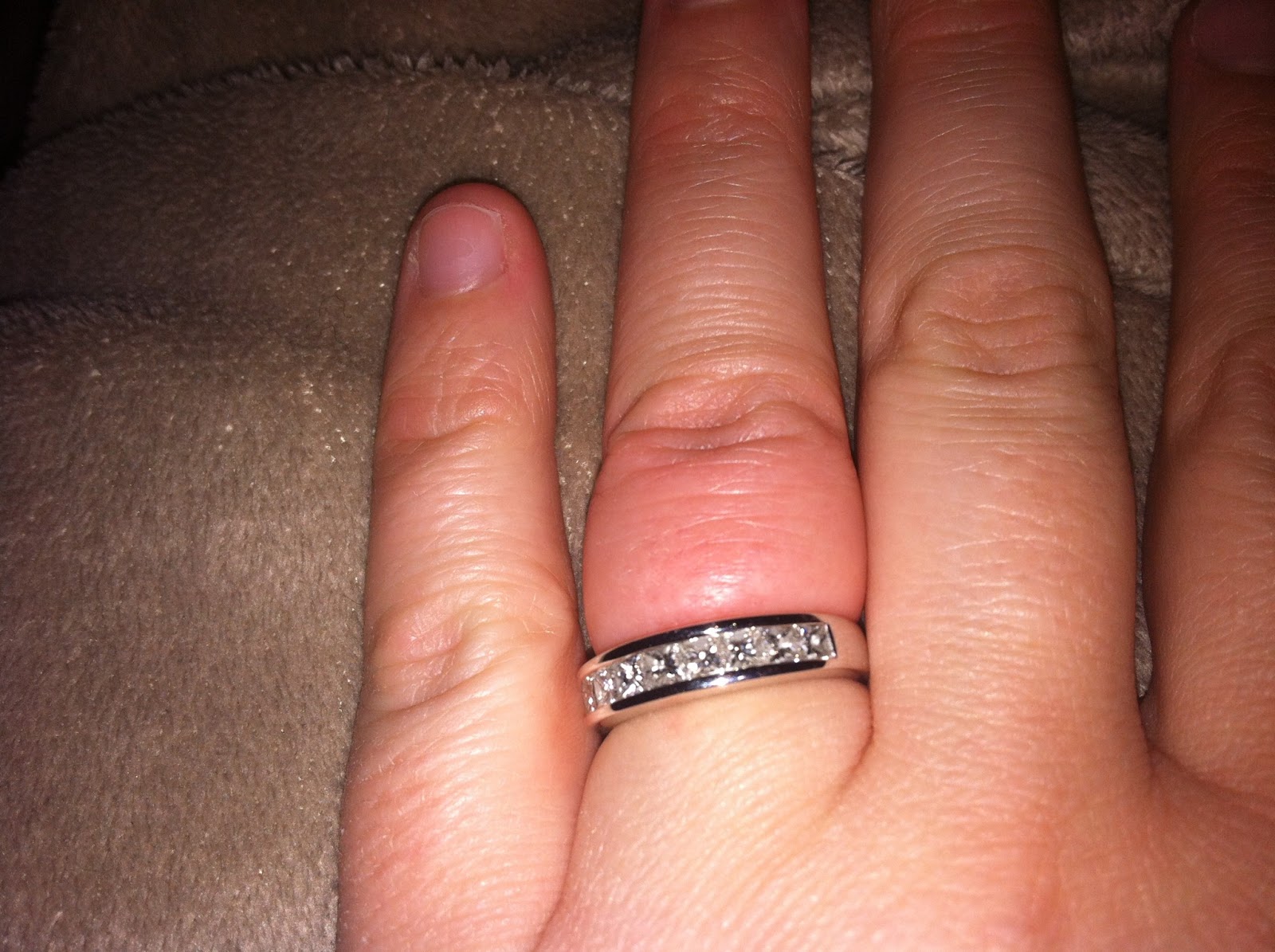 Group Practice Q:
How can tonicity help get this ring 
off?
Record your ideas…
What led to this?Can tonicity save this plant?Explain using key vocab…
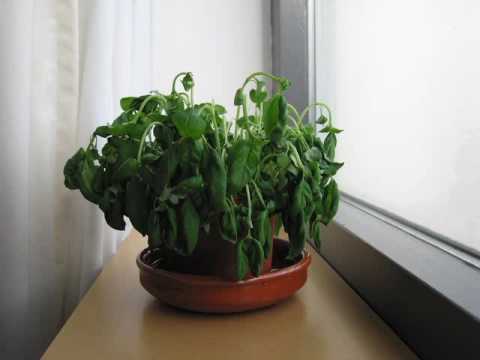 Hyper/hypotonic, turgor pressure, osmosis, plasmolysis
Record your ideas…
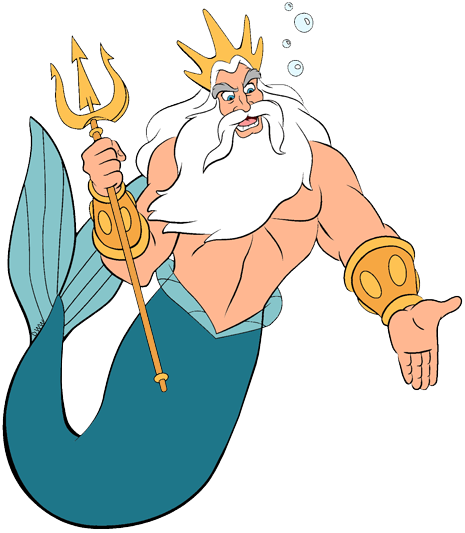 What is Water Potential?
https://www.youtube.com/watch?v=nDZud2g1RVY
Osmosis in plant cells is affected by both:
The solute concentration- tonicity inside the cell compared to outside the cell

Turgor Pressure- the force within the cell that pushes the cell membrane against the CELL WALL. 
-a factor in plant, bacterial and fungal cells
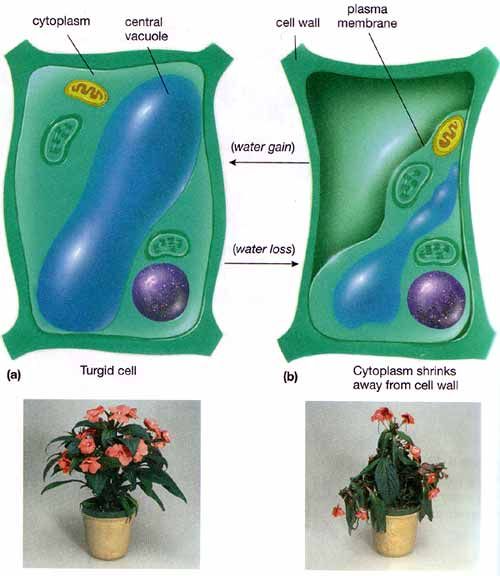 Water potential is a measurement that combines the effects of solute concentration and pressure

Water flows from regions of higher water potential to regions of lower water potential

Water Potential Equation:   Ψ = ΨP + ΨS
Ψ = ΨP + ΨS
Pressure potential (ΨP) is the physical pressure on a solution
Turgor pressure is the push exerted by the plasma membrane against the cell wall 
For water in an open system  (ΨP)  = 0

The solute potential (ΨS) of a solution is proportional to the number of dissolved molecules  osmosis
(ΨS) is also called osmotic potential

To find (ΨS) use the equation: ΨS = - iCRT
Ψ = ΨP  + ΨS
ΨS = - iCRT
i is the ionization constant
C is the molar concentration
R is the pressure constant  (0.0831 liter bars/mole-K)
T is the temperature in K (273 + C°)
Bozeman Video on Water Potential
https://www.youtube.com/watch?v=nDZud2g1RVY
You try it…
1) Calculate Ψ of a 0.15M solution of of NaCl at atmospheric pressure (ΨP = 0) at 25 °C.  

Note:  NaCl breaks into 2 pieces so i = 2.
Equations: 
Ψ = ΨP  + ΨS 
ΨS = - iCRT
i is the ionization constant
C is the molar concentration
R is the pressure constant  (0.0831 liter bars/mole-K)
T is the temperature in K (273 + C°)
Show your work:
You Try It…
2) You have a 0.15 M solution of sucrose at atmospheric pressure (ΨP = 0) at 25 °C.     Calculate Ψ.  Note: Sucrose doesn’t ionize so i=1
Equations: 
Ψ = ΨP  + ΨS 
ΨS = - iCRT
i is the ionization constant
C is the molar concentration
R is the pressure constant  (0.0831 liter bars/mole-K)
T is the temperature in K (273 + C°)
Show your work:
Remember: Water will always move from higher potential (Ψ) to lower potential (Ψ)
You may need to use the equation to calculate (Ψ) and compare (Ψ) on either side of a membrane to predict which way it will flow
For pure water in an open system: 
(ΨP) = 0 and (Ψs) = 0 so water potential (Ψ)  is also = 0
If Molar Concentration is NOT GIVEN, you can find it for a cell by using a graph
When a cell is isotonic with it’s environment there will be zero % change in mass, the concentration of solute in this environment must be the same concentration of solute in the cell
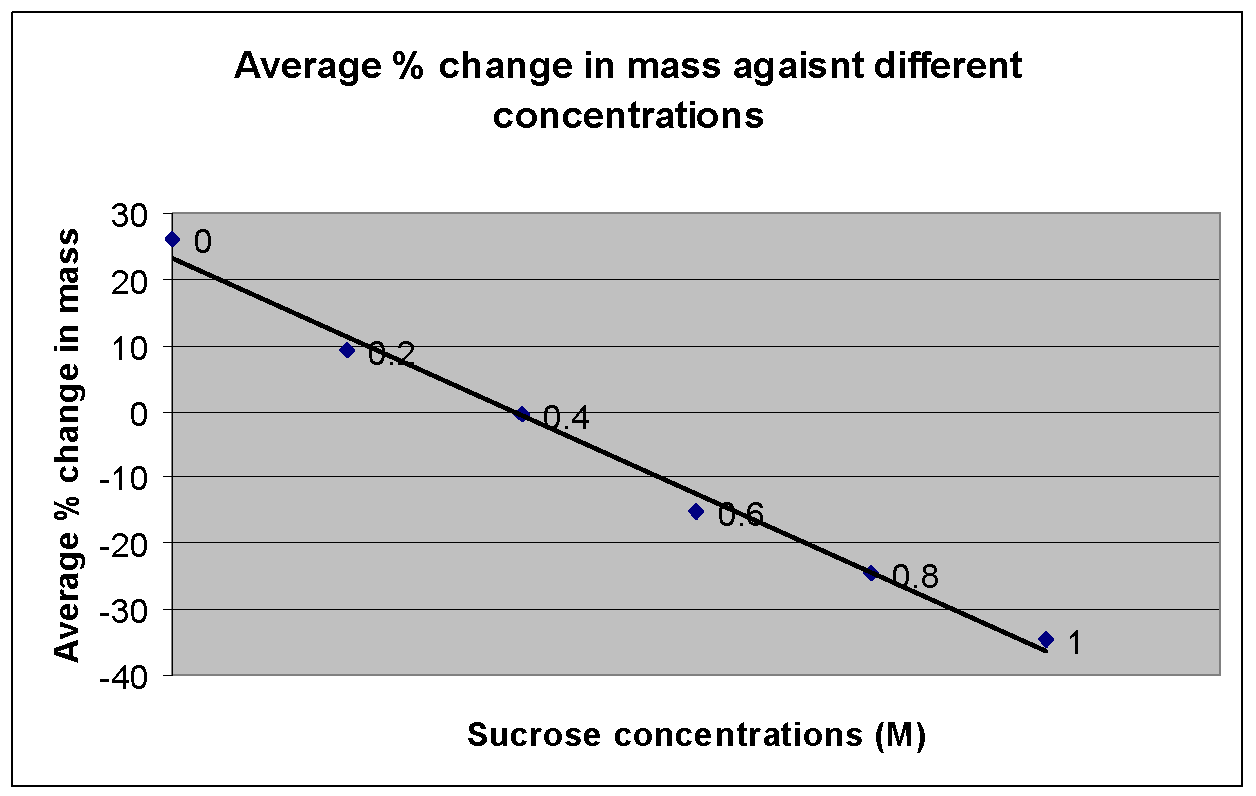 Apply the graph: 
What is the molar concentration of sucrose in this plant?
Fig. 36-8a
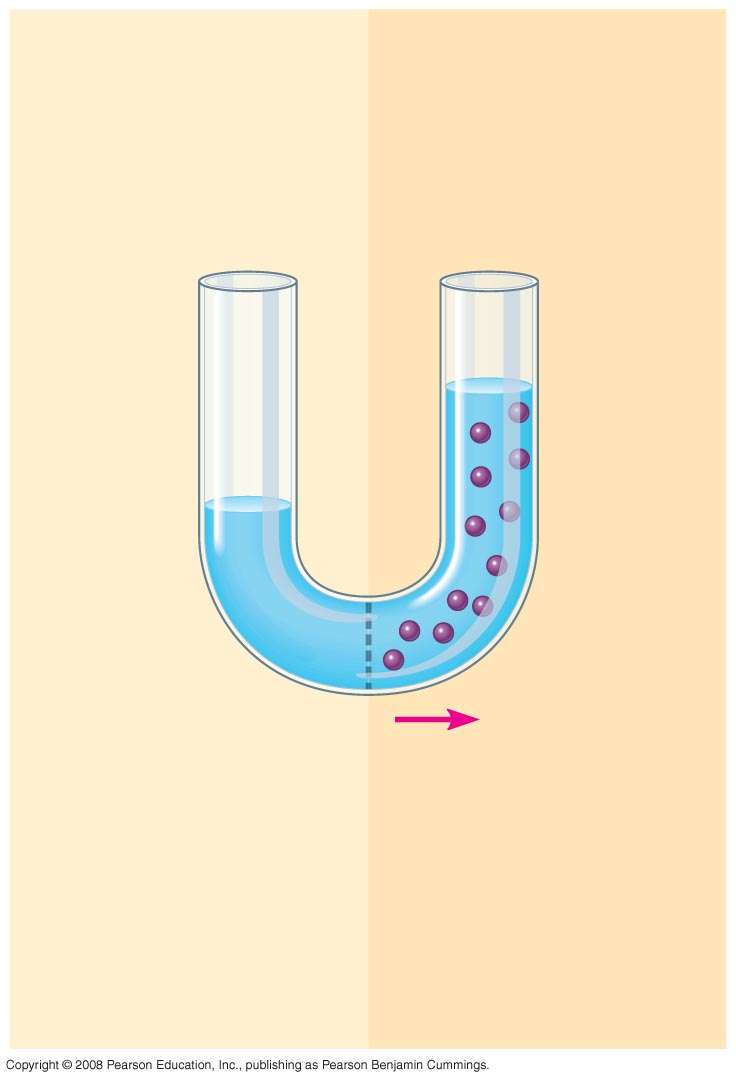 (a)
0.1 Msolution
The addition of solutes reduces water potential
Purewater
H2O
ψP =   0ψS = −0.23
ψP =  0ψS =  0
ψ    = −0.23 MPa
ψ   =  0 MPa
[Speaker Notes: Figure 36.8a Water potential and water movement: an artificial model]
Fig. 36-8b
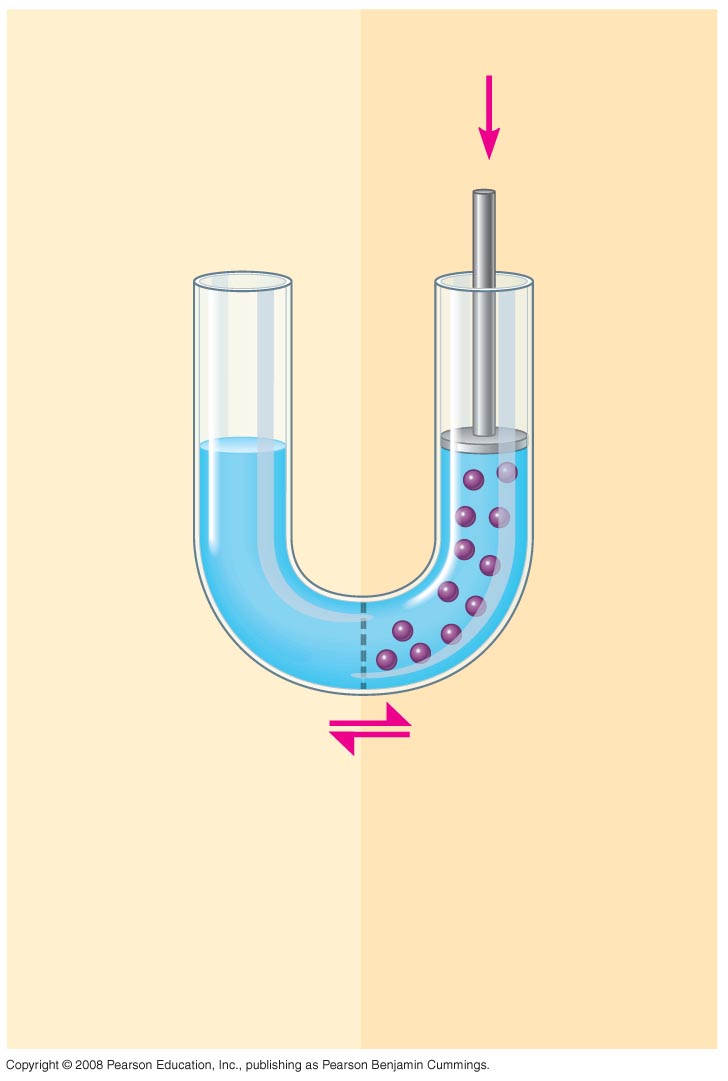 (b)
Positivepressure
Physical pressure increases water potential
H2O
ψP =    0.23ψS = −0.23
ψP =  0ψS =  0
ψ   =  0 MPa
ψ    =   0 MPa
[Speaker Notes: Figure 36.8b Water potential and water movement: an artificial model]
Fig. 36-8c
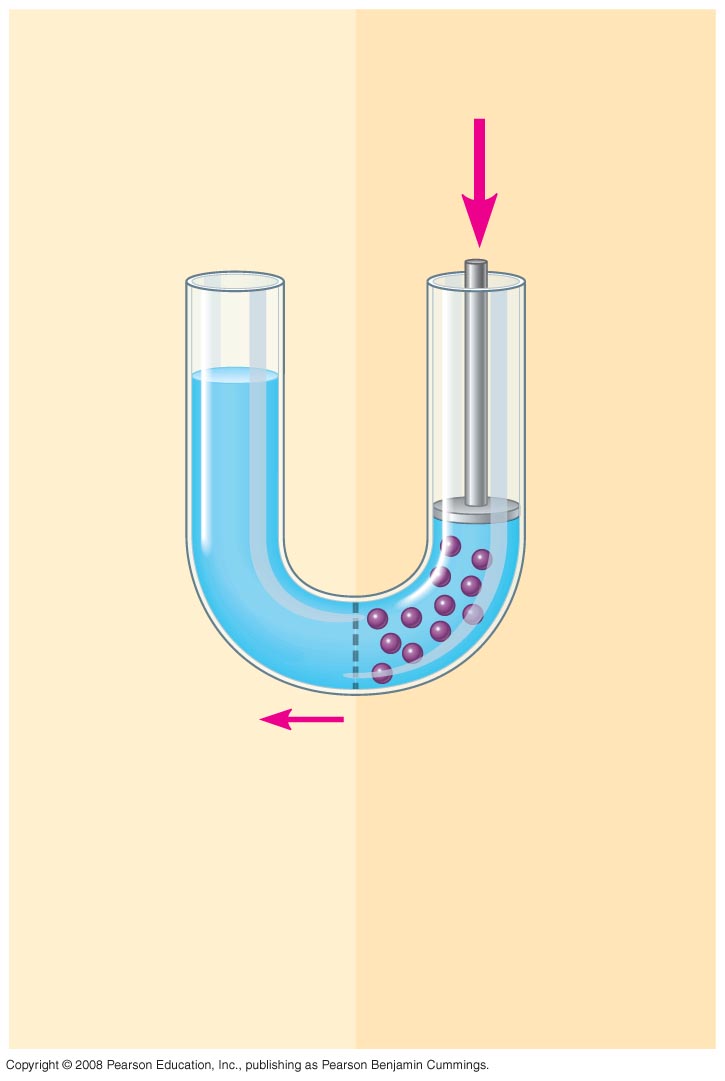 (c)
Increasedpositivepressure
Further Physical pressure increases water potential more
H2O
ψP  =  ψS  = −0.23
ψP =  0ψS =  0
0.30
ψ    =   0.07 MPa
ψ   =  0 MPa
[Speaker Notes: Figure 36.8c Water potential and water movement: an artificial model]
Fig. 36-8d
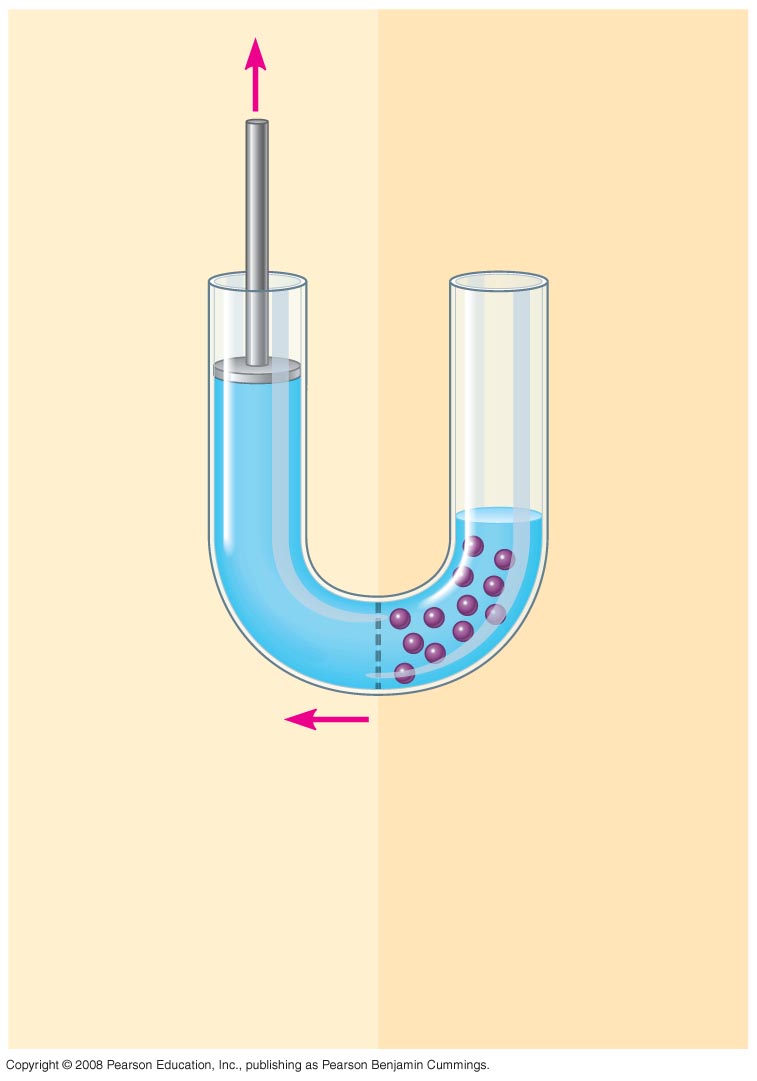 (d)
Negativepressure(tension)
Negative pressure decreases water potential
H2O
ψP  =ψS = −0.23
ψP  = −0.30ψS =
0
0
ψ    = −0.30 MPa
ψ    = −0.23 MPa
[Speaker Notes: Figure 36.8d Water potential and water movement: an artificial model]
Fig. 36-9a
If a flaccid cell is placed in an environment with a higher solute concentration, the cell will lose water and undergo plasmolysis
Initial flaccid cell:
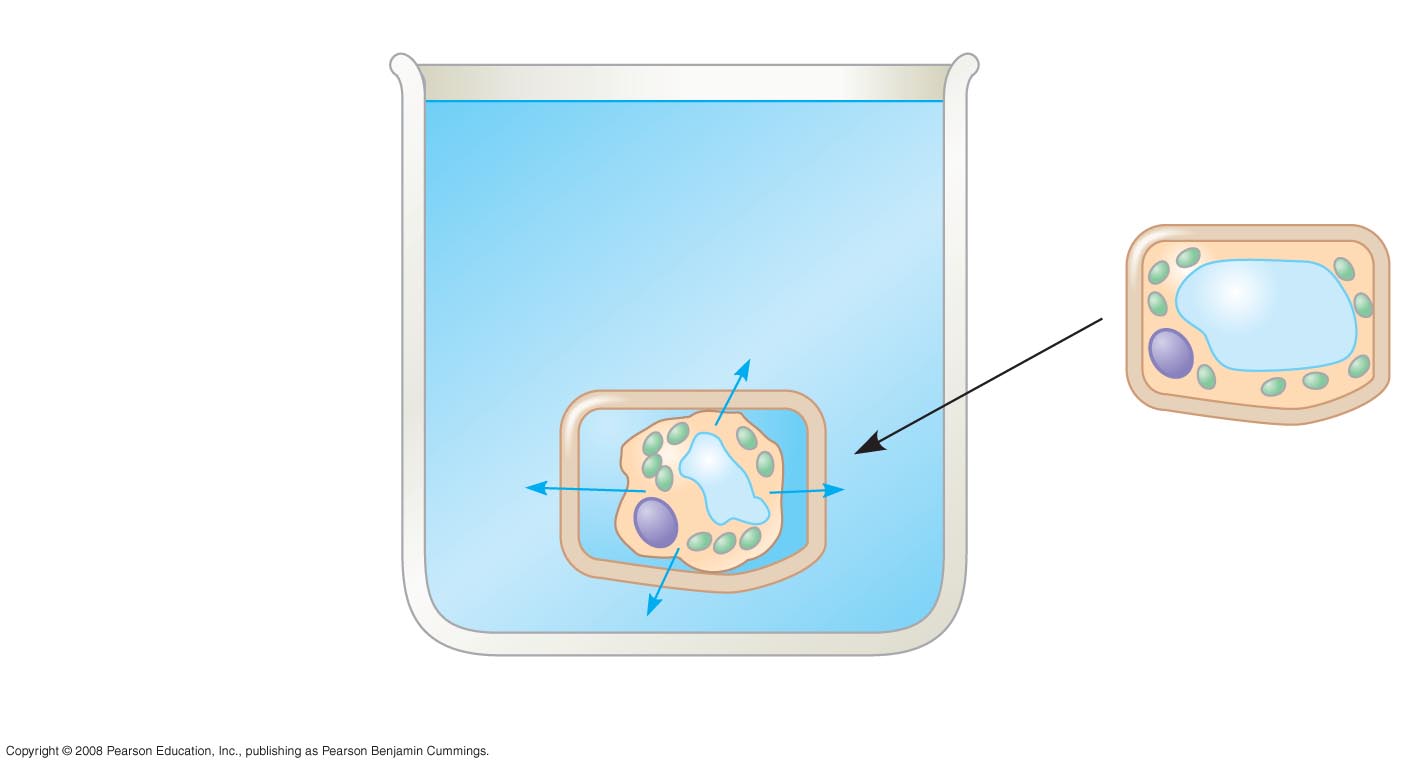 ψP  =    0ψS = −0.7
0.4 M sucrose solution:
ψ   = −0.7 MPa
ψP  =    0 ψS = −0.9
ψ   = −0.9 MPa
Plasmolyzed cell
ψP  =    0 ψS = −0.9
ψ   = −0.9 MPa
(a) Initial conditions: cellular ψ > environmental ψ
[Speaker Notes: Figure 36.9 Water relations in plant cells]
Fig. 36-9b
If the same flaccid cell is placed in a solution with a lower solute concentration, the cell will gain water and become turgid
Initial flaccid cell:
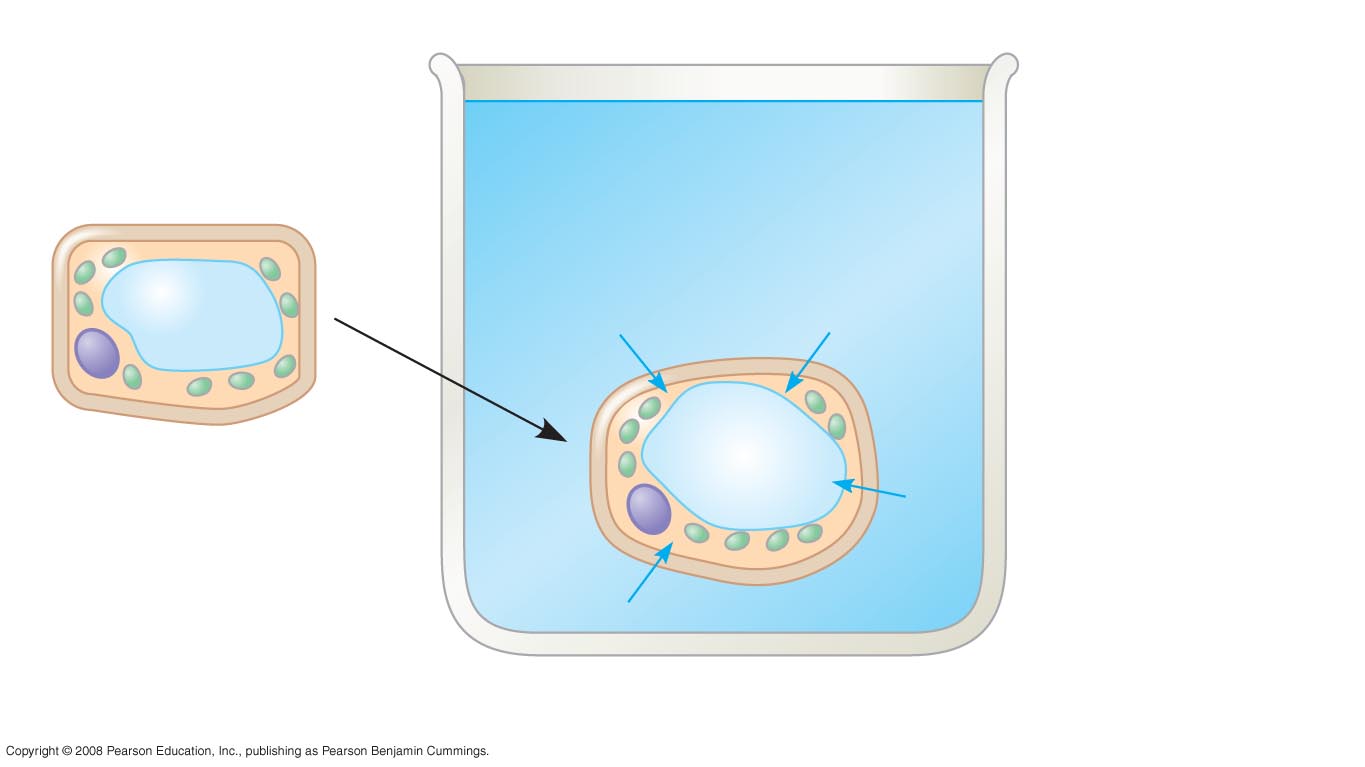 ψP =    0ψS = −0.7
Pure water:
ψ   = −0.7 MPa
ψP = 0ψS = 0
ψ   = 0 MPa
Turgid cell
ψP =    0.7ψS = −0.7
ψ   =   0 MPa
(b) Initial conditions: cellular ψ < environmental ψ
[Speaker Notes: Figure 36.9 Water relations in plant cells]
Group Practice Q 1 Answer
Place the finger in a hypertonic solution (ex really really salty water compared to finger)
If concentration of solutes is made higher outside the finger, water will leave the finger by osmosis! 
Water will flow from where there is more of it (high concentration inside the cells )to the outside where there is less water due to he hypertonic solution
This will cause fluid to leave the finger and it will shrink so the ring can be removed (without amputation!)
GROUP PRACTICE Q 2 ANSWER
What created this situation: 							Soil / air is hypertonic compared to the inside of the plant.
Water has left the plant’s cells and moved out
Plasmolysis is occurring- not enough turgor pressure on cell wall, so plant looks wilted because water has left cells and the cell membrane is no longer pushing up against the cell wall
Save a Plant Solution: 
Spray with water so that water concentration on outside of cell will be higher than inside Create a hypotonic environment outside of cells
 water will flow back into cells and plant will resume shape!
(hopefully its not too late!)
You try it KEY #1
1. Calculate Ψ of a 0.15M solution of of NaCl at atmospheric pressure (ΨP = 0) at 25 °C.  

Note:  NaCl breaks into 2 pieces so i = 2.
ΨS = - (2)(0.15mole/liter)(0.0831 liters bars/mole-K)(298 K)
ΨS = - 7.43 bars
Ψ = 0 + (-7.43 bars) 
Ψ = -7.43 bars
You Try it KEY #2
1st use ΨS = - iCRT to calculate ΨS i = 1 (sucrose does not ionize) C = 0.15 mole/literR = 0.0831 liter bars/ mole-KT = 25 + 273 = 298 K
	ΨS = - (1)(.15M)(0.0831 liter bars/mole-K)(298 K) = -3.7 bars
2nd use Ψ = ΨP  + ΨS  to calculate Ψ 
	Ψ = ΨP  + ΨS = 0 + (-3.7bars) = -3.7 bars